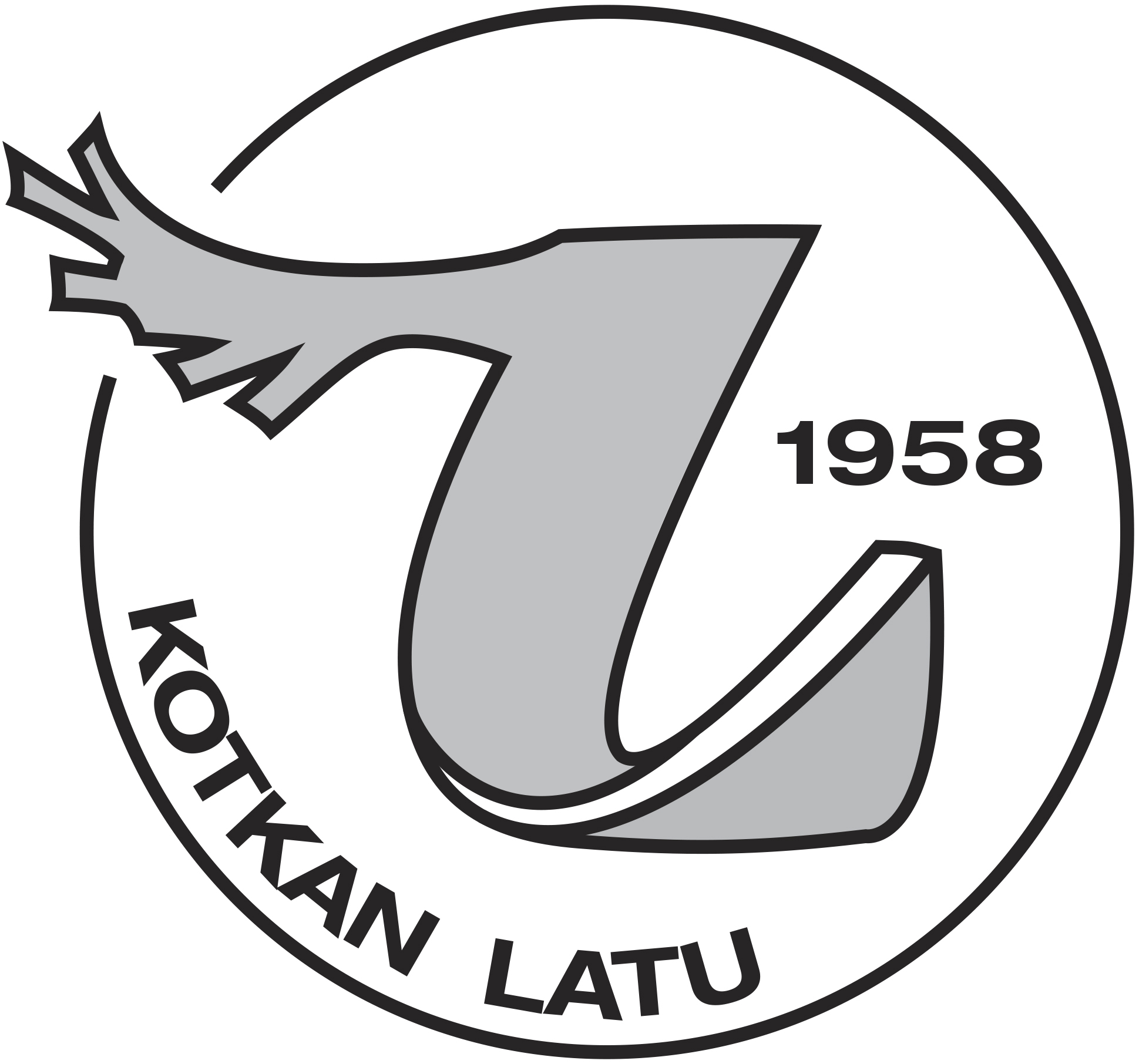 KOTKAN LATU RY V. 2021 ”ILON KAUTTA!”
”VUODEN LATUYHDISTYS” VELVOITTAA
AVAINTEHTÄVIÄ: HALLINTOPÄIVITYKSET, PÄÄTAPAHTUMAT, YHTEISTYÖ
RAHKAN POLKU VALMIS
FRISBEEKOTKAT ERILLISEKSI YHDISTYKSEKSI
JOKAINEN LÖYTÄÄ OMAN TAPANSA ULKOILLA
Avainlajit
Hiihto, lumikenkäily, patikointi, retkeily
Rakastu retkeilyyn -kurssi
10.5. Unelmien liikuntapäivä yhteistyössä: 80 v. maaottelumarssista
      Lasten ja perheiden toiminta
Uusia ohjaajia: ohjaajakoulutuksiin osallistuminen 
Seikkailevat perheet
Perheiden polkujuoksut 
Tapahtumat
#ulkonakuinlumiukko Petäjäpirtillä 17.2.-15.3.
Bongaa laavu!
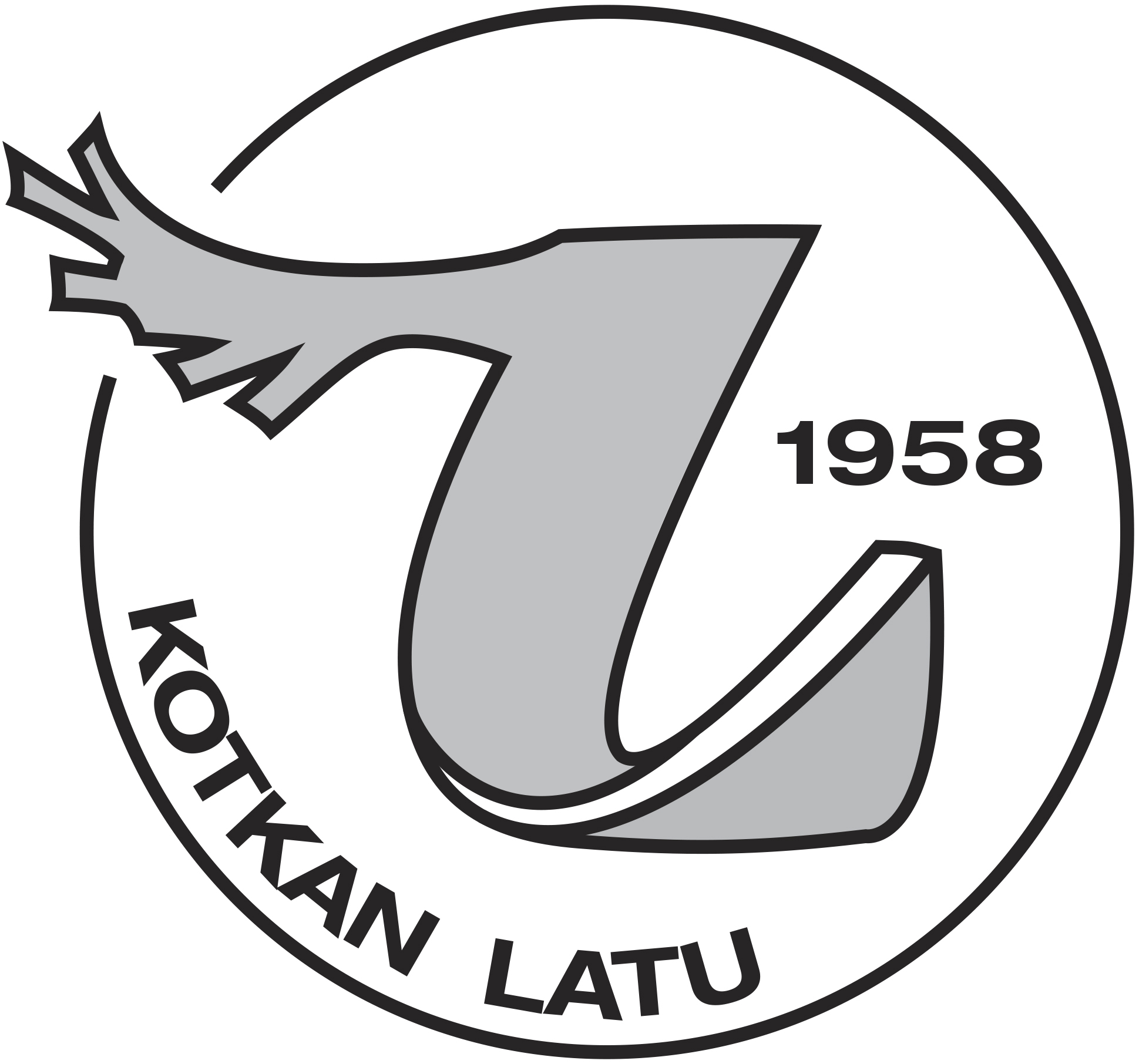 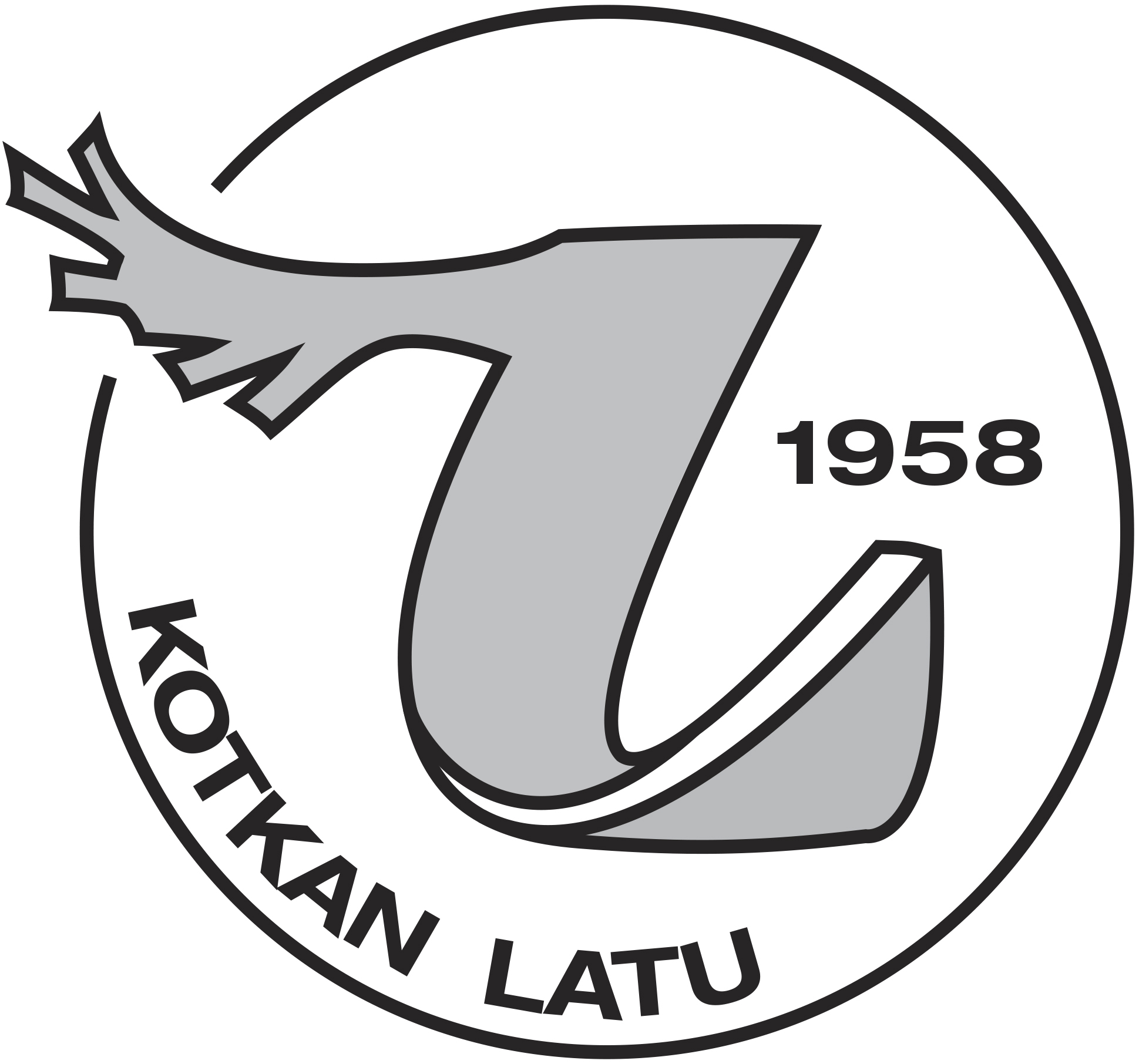 JÄSENENÄ LIIKUTAT KANSSAIHMISIÄSI
Jäsentiedotus: sähköpostiosoitteiden päivittäminen, Instagram
Ohjaajakoulutuksiin ilmaispaikoilla!
Personoitu yhdistyksen esite SL:n tuella
Suomen Ladun järjestökokouksiin osallistuminen 24.-25.4. Turku ja 29.-30.10. Lappeenranta. Etänä yhteisseuranta.
Kymi-Vuoksen latualue: 15.5. Petäjäpirtillä: patikointi ja polkujuoksu sekä Valkmusa. 28.8. Nuku yö ulkona Heinolassa. Kiilopään retkeilyviikko 31.7.-7.8.
Yhteistyö Etelä-Kymen yhdistysten kanssa
VAHVA KANNANOTTO ULKOILUN PUOLESTA
Petäjäpirtin kehittäminen, sopimukset
Kuntavaalit 2021: yhteistyötä Karhulan Ladun kanssa
Rahkan polun ja hiihtoreitin huoltosopimukset
Vaikuttaminen somekanavissa
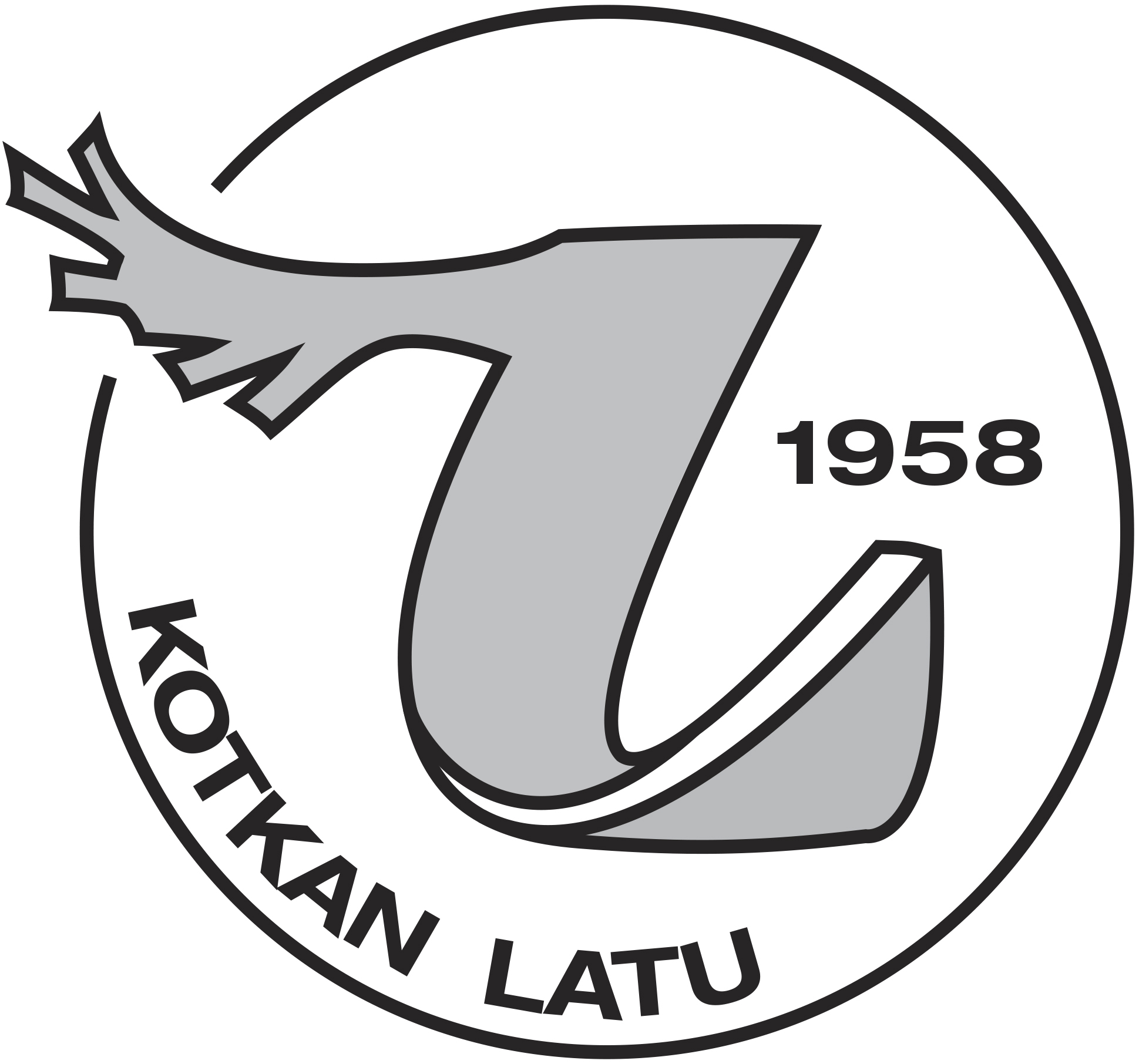